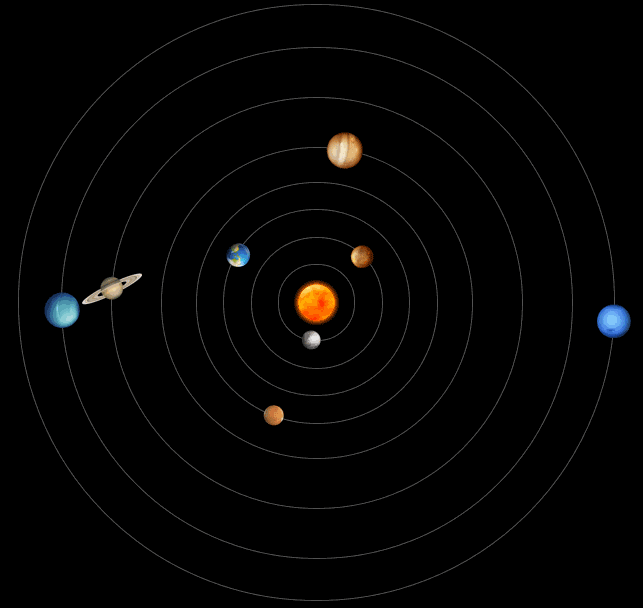 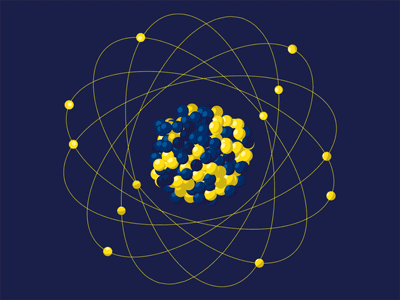 Тема: Основные принципы размещения электронов на энергетических уровнях
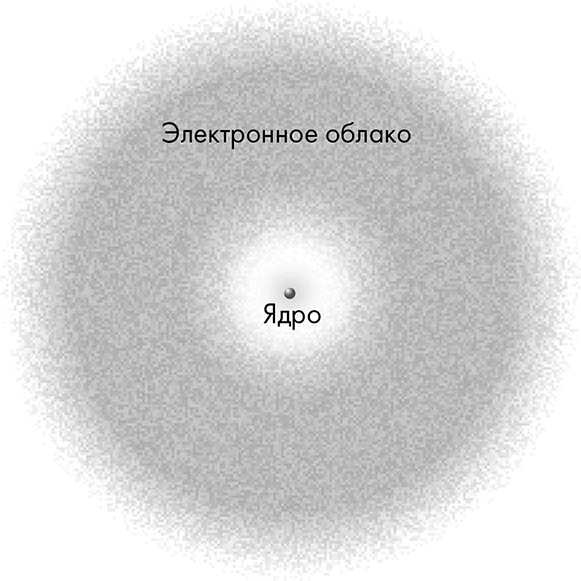 ̶   совокупность различных положений электрона
N = 2n2
номер 
уровня
число электронов 
на уровне
число e-  в атоме  = порядковый номер
число энергетических уровней = номер периода
число e- на последнем уровне = номер группы
ОРБИТАЛЬ ̶  часть атомного пространства, в котором вероятность нахождения электрона наибольшая
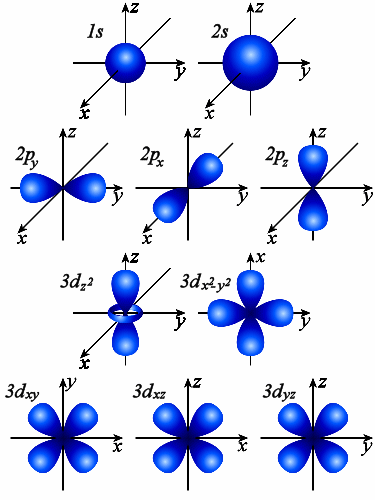 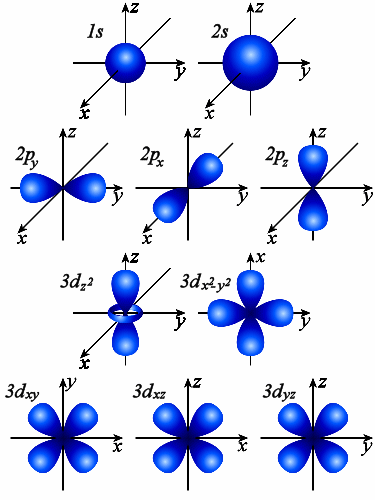 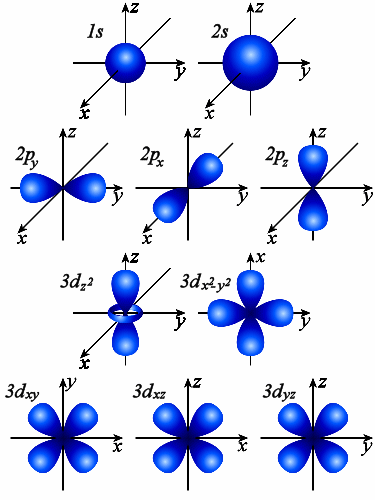 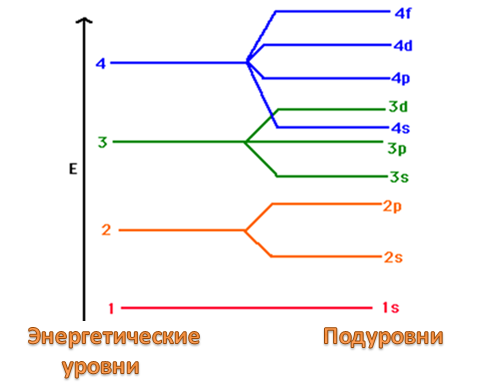 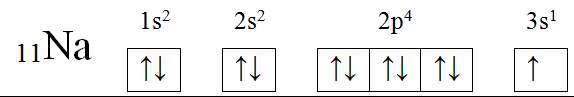 Домашнее задание

читать § 31
в тетради с.  139 задание 4 (а,б)
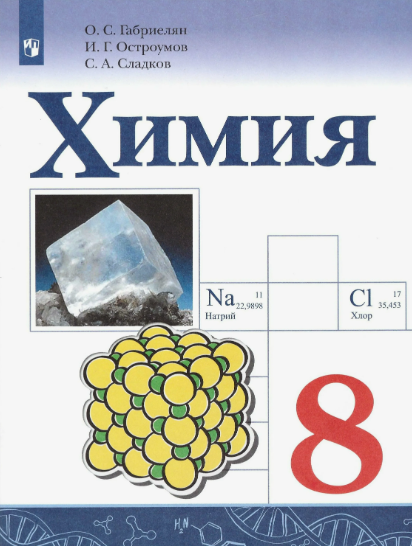